7 ways to grow authentic relationships
finding genuine FRIENDSHIP
1
Friends pray for each other
3 John 1-2
The elder to the beloved Gaius, whom I love in truth.Beloved, I pray that all may go well with you and that you may be in good health, as it goes well with your soul.
Daniel prayed with his friends
Then Daniel went to his house and made the matter known to Hannaniah, Mishael, and Azariah, his companions, and told them to seek mercy from the God of heaven concerning this mystery, so that Daniel and his companions might not be destroyed with the rest of the wise men of Babylon. 
Daniel 3:17-18
2
Friends rejoice in truth
3 John 3-4
For I rejoiced greatly when the brothers came and testified to your truth, as indeed you are walking in the truth. I have no greater joy than to hear that my children are walking in the truth.
Jonathan loved David
As soon as he had finished speaking to Saul, the soul of Jonathan was knit to the soul of David, and Jonathan loved him as his own soul… 
1 Samuel 18:1
3
Friends serve each other
3 John 5-6
Beloved, it is a faithful thing you do in all your efforts for these brothers, strangers as they are, who testified to your love before the church. You will do well to send them on their journey in a manner worthy of God.
Onesiphorus ministered to Paul
May the Lord grant mercy to the household of Onesiphorus, for he often refreshed me and was not ashamed of my chains, but when he arrived in Rome he searched for me earnestly and found me... 
2 Timothy 1:16-17
4
Friends accept second place
3 John 9-10
I have written the church, but Diotrephes, who likes to put himself first, does not acknowledge our authority… And not content with that, he refuses to welcome the brothers, and also stops those who want to and puts them out of the church.
Jonathan gave up his throne for David
Then Saul’s anger was kindled against Jonathan, and he said to him, “You son of a perverse, rebellious woman, do I not know that you have chosen the son of Jesse to your own shame, and to the shame of your mother’s nakedness? For as long as the son of Jesse lives on the earth neither you nor your kingdom shall be established.
1 Samuel 20:30-31
Jonathan gave up his throne for David
Then Jonathan made a covenant with David, because he loved him as his own soul. And Jonathan stripped himself of the robe that was on him and gave it to David, and his armor, and even his sword and his bow and his belt.
1 Samuel 18:3-4
Jonathan gave up his throne for David
And Jonathan, Saul’s son, rose and went to David at Horesh, and strengthened his hand in God. And he said to him, “Do not fear, for the hand of Saul my father shall not find you. You shall be king over Israel, and I shall be next to you. Saul my father also knows this.”
1 Samuel 23:16-17
Timothy served others
I have no one like him, who will be genuinely concerned about your welfare. For they all seek their own interests, not those of Jesus Christ. 
Philippians 2:20-21
5
Friends are obedient to God
3 John 11-12
Beloved, do not imitate evil but imitate good. Whoever does good is from God; whoever does evil has not seen God. Demetrius has received a good testimony from everyone and from the truth itself. We also add our testimony, and you know that our testimony is true.
A friend of Jesus
No longer do I call you servants, for the servant does not know what his master is doing; but I have called you friends, for all that I have heard from my Father I have made known to you. 
John 15:15
A friend of Jesus
You are my friends if you do what I command you.
John 15:14
A friend of Jesus
Iron sharpens iron,
	and one man sharpens another.
Proverbs 27:17
6
Friends prefer to see each other face to face
3 John 13-14
I had much to write to you, but I would rather not write with pen and ink. I hope to see you soon, and we will talk face to face.
Paul longed for company
Do your best to come to me soon. For Demas, in love with this present world, has deserted me…
2 Timothy 4:9-10
7
Friends greet each other
3 John 15
Peace be to you. The friends greet you. Greet the friends, every one of them.
The power of simple things
And the brothers there, when they heard about us, came as far as the Forum of Appius and Three Taverns to meet us. On seeing them, Paul thanked God and took courage.
Acts 28:15
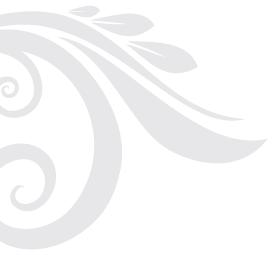 Friendship isn’t about what you receive, but about what
YOU GIVE.